Дидактическая игра «Отгадай вид спорта» для детей 5-6 лет
Цель:  познакомить детей с видами спорта; спортивным инвентарем, соответствующему виду спорта. 
Задачи: 
1. знакомить детей с разными видами спорта;
2. обогатить и систематизировать знания детей о видах спорта; 
3. формировать потребность в здоровом образе жизни.

Ход игры: На слайде последовательно появляются   картинки, по которым ребенок узнает спортсмена и называет вид спорта, которым он занимается.
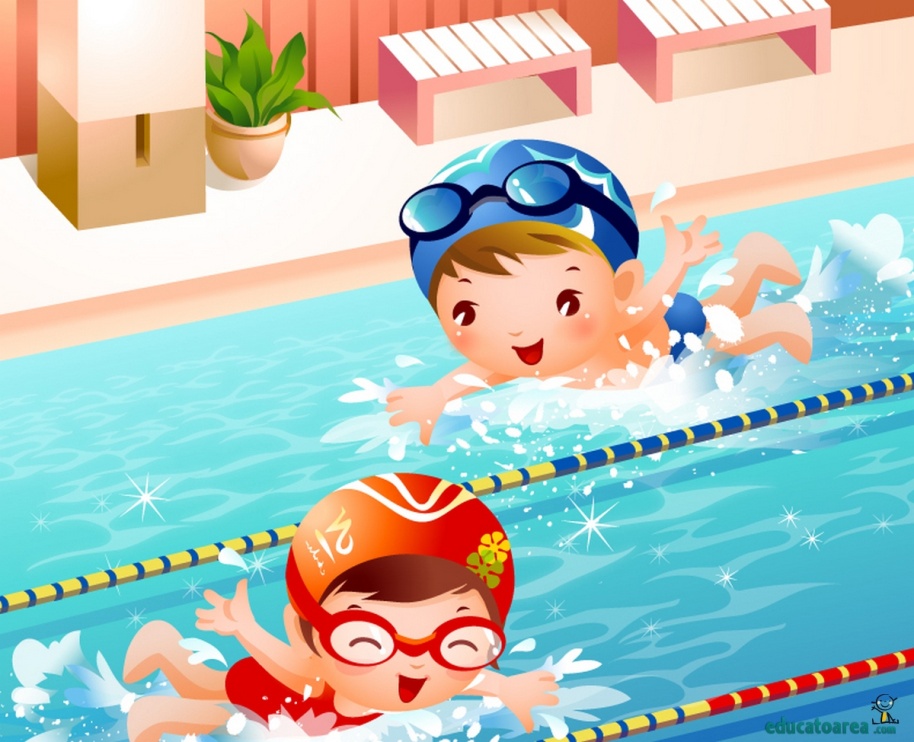 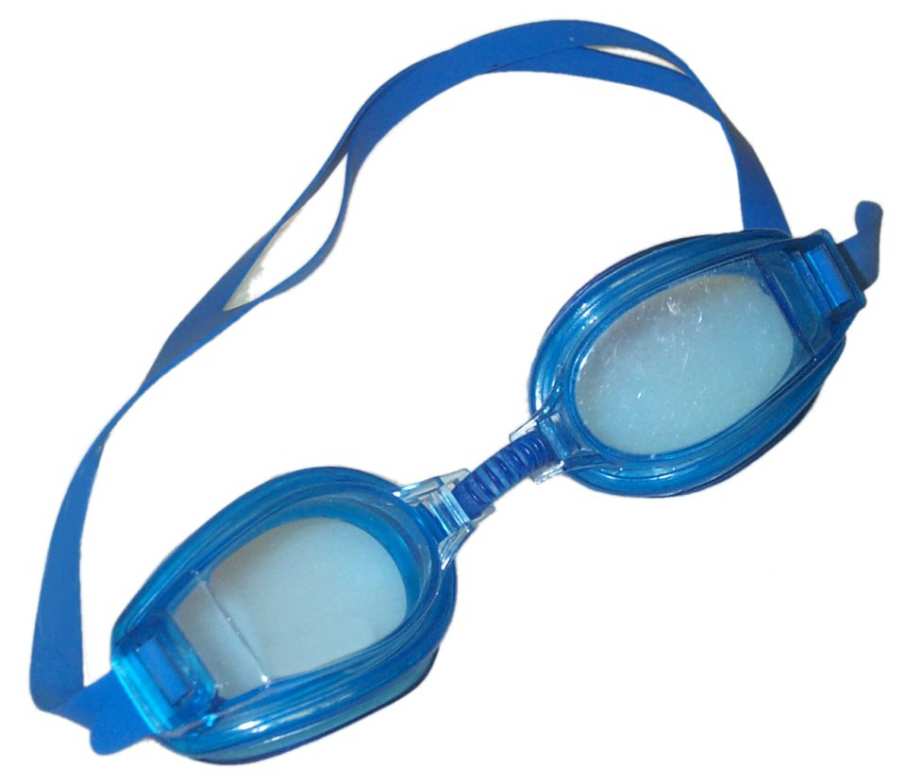 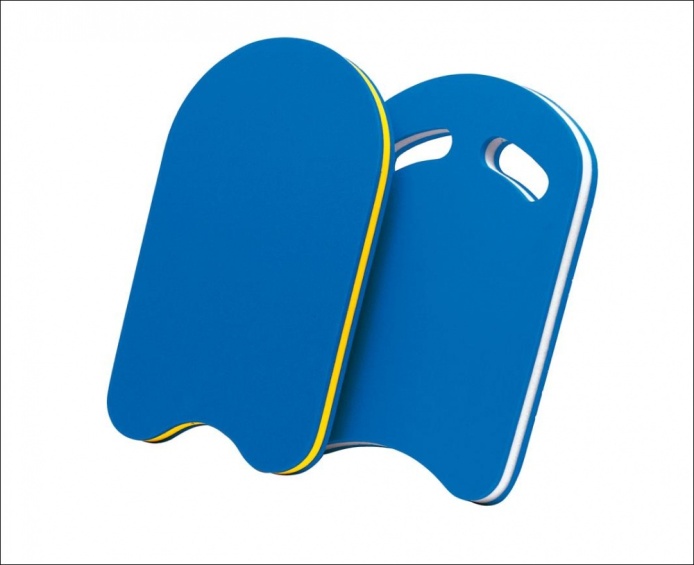 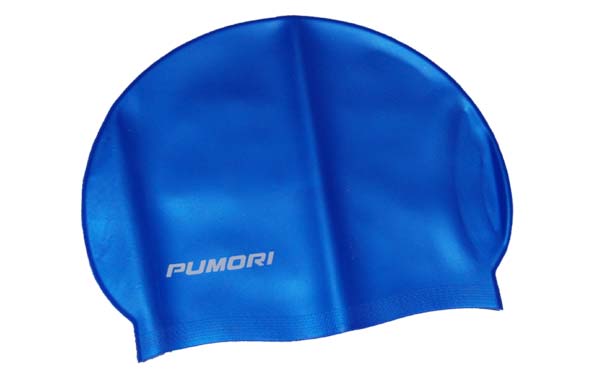 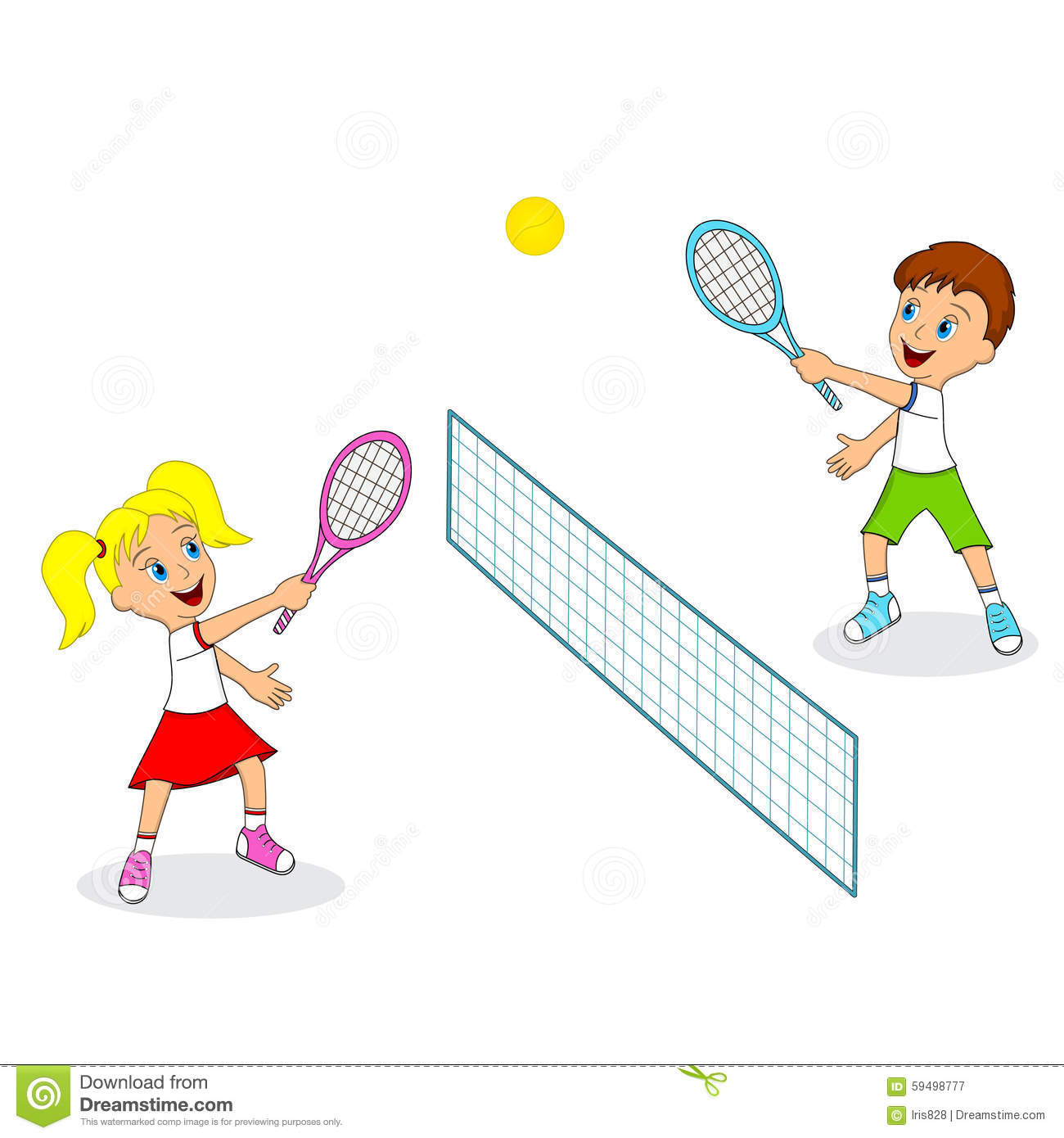 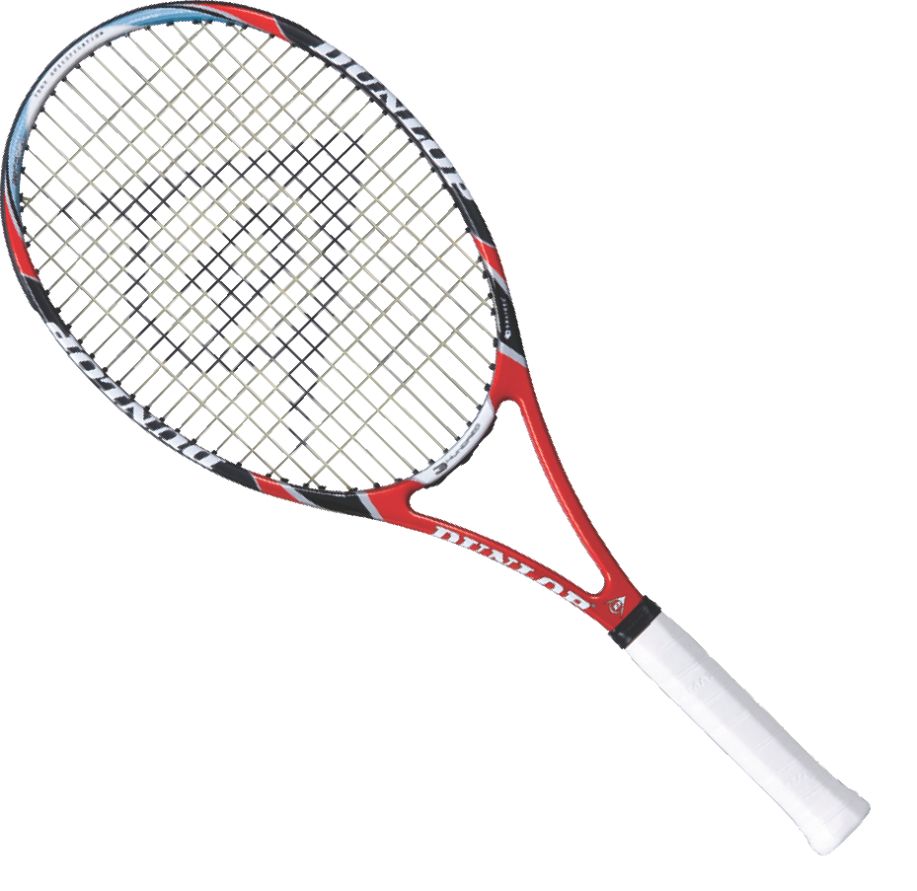 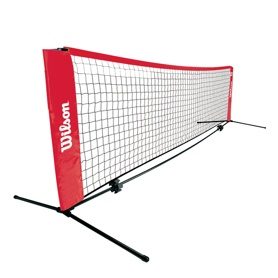 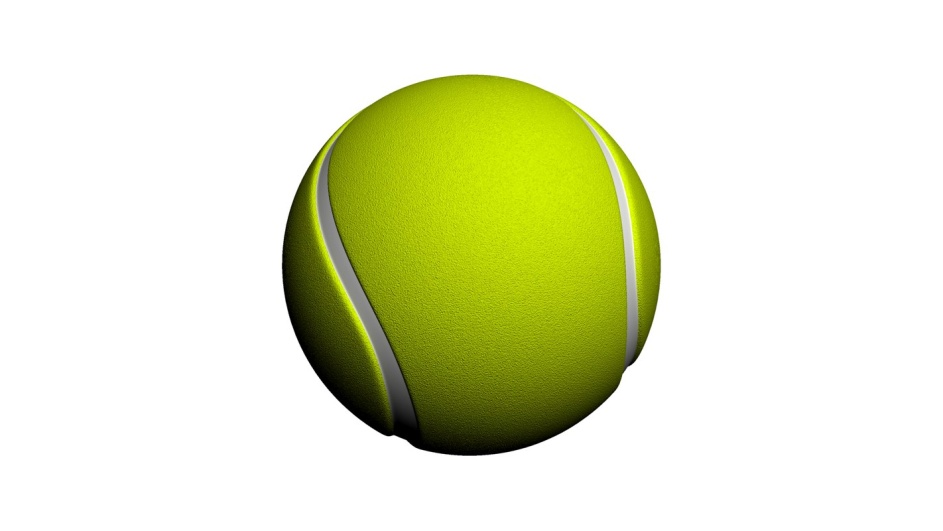 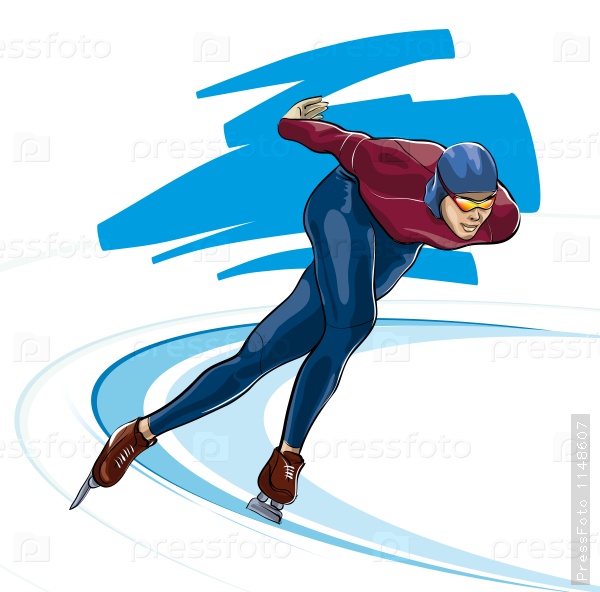 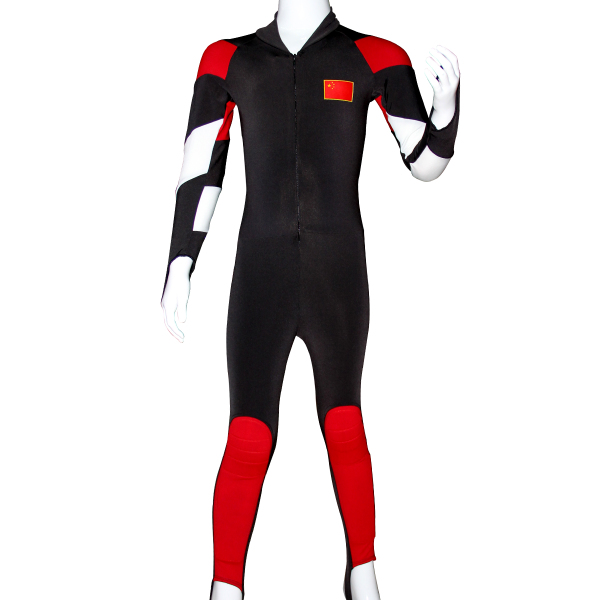 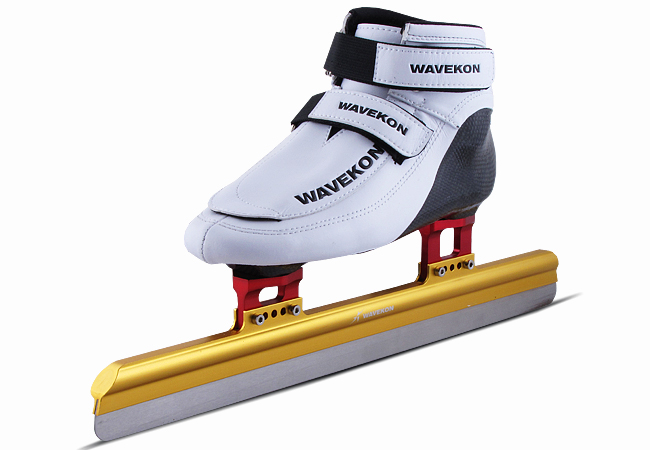 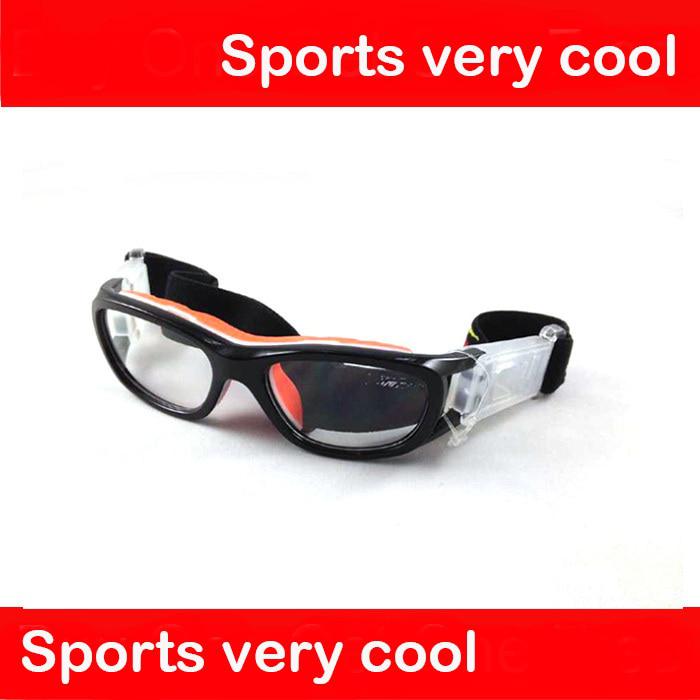